Логопедическая работа с обучающимися на уровне основного общего образования
ГОУ ЯО Петровская школа-интернат
 Региональное методическое объединение
учителей-логопедов школ ЯО
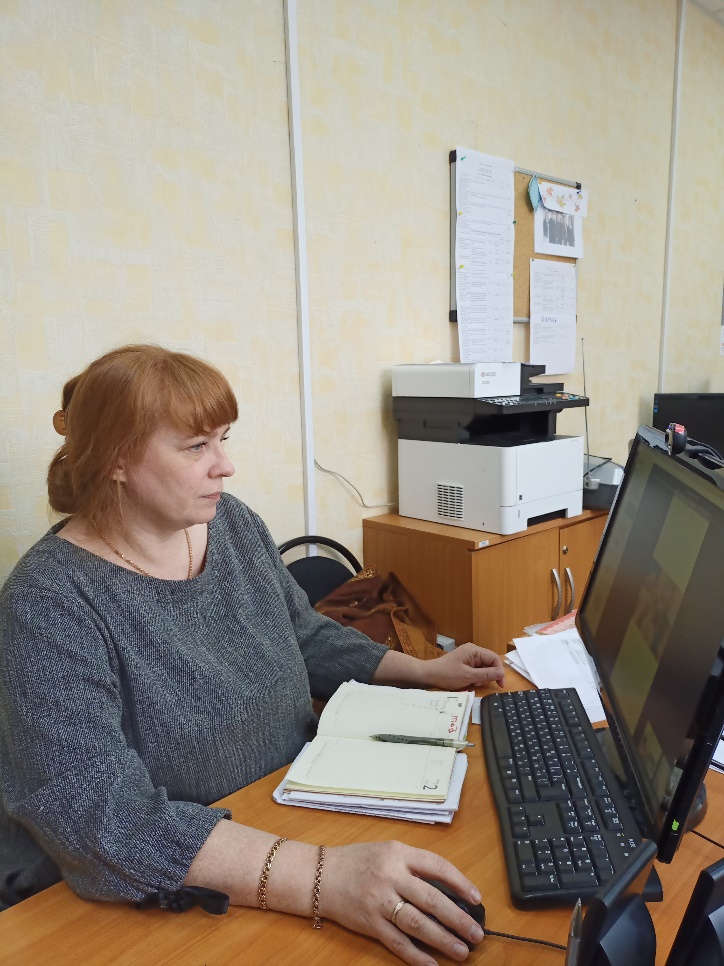 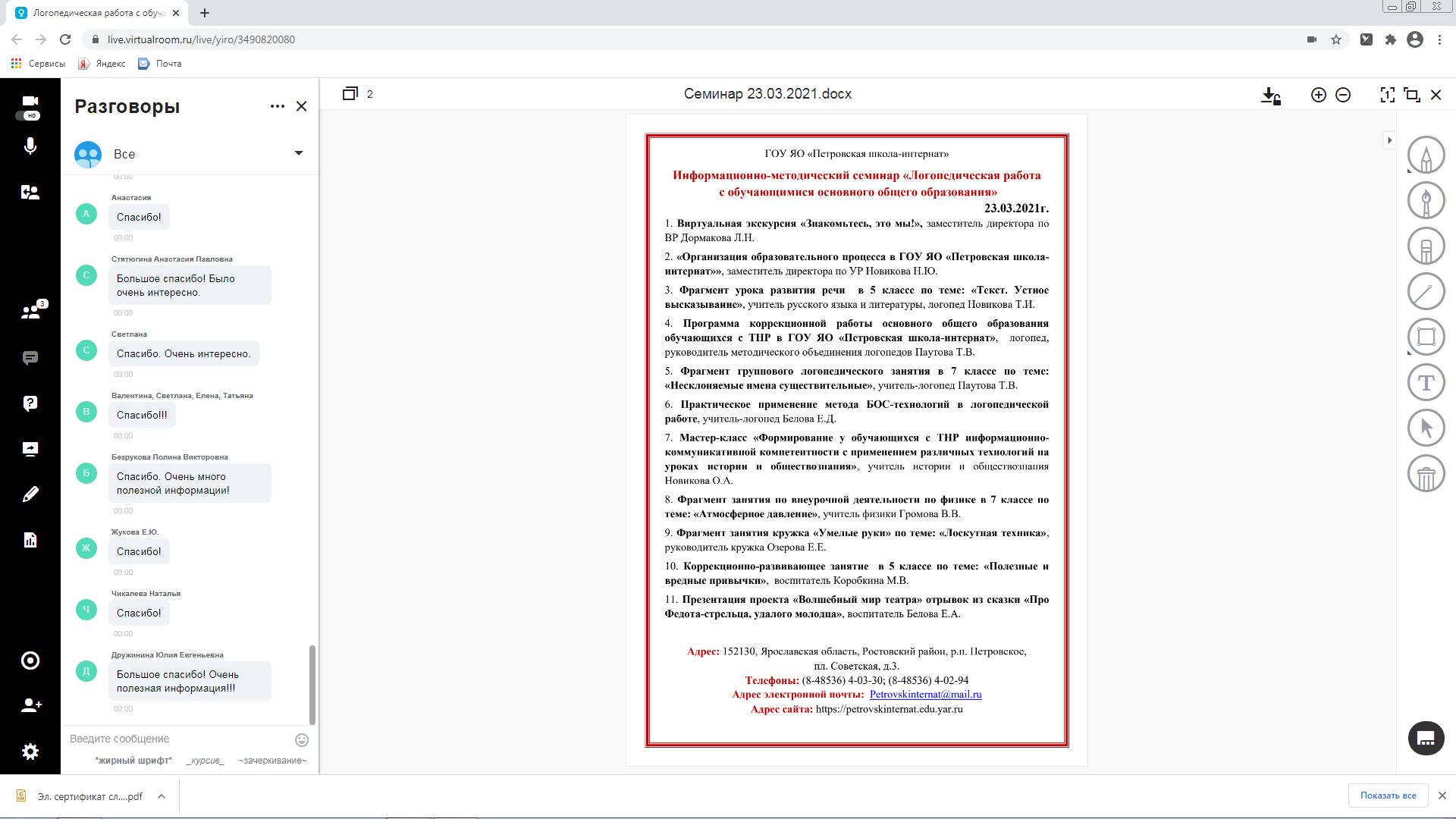 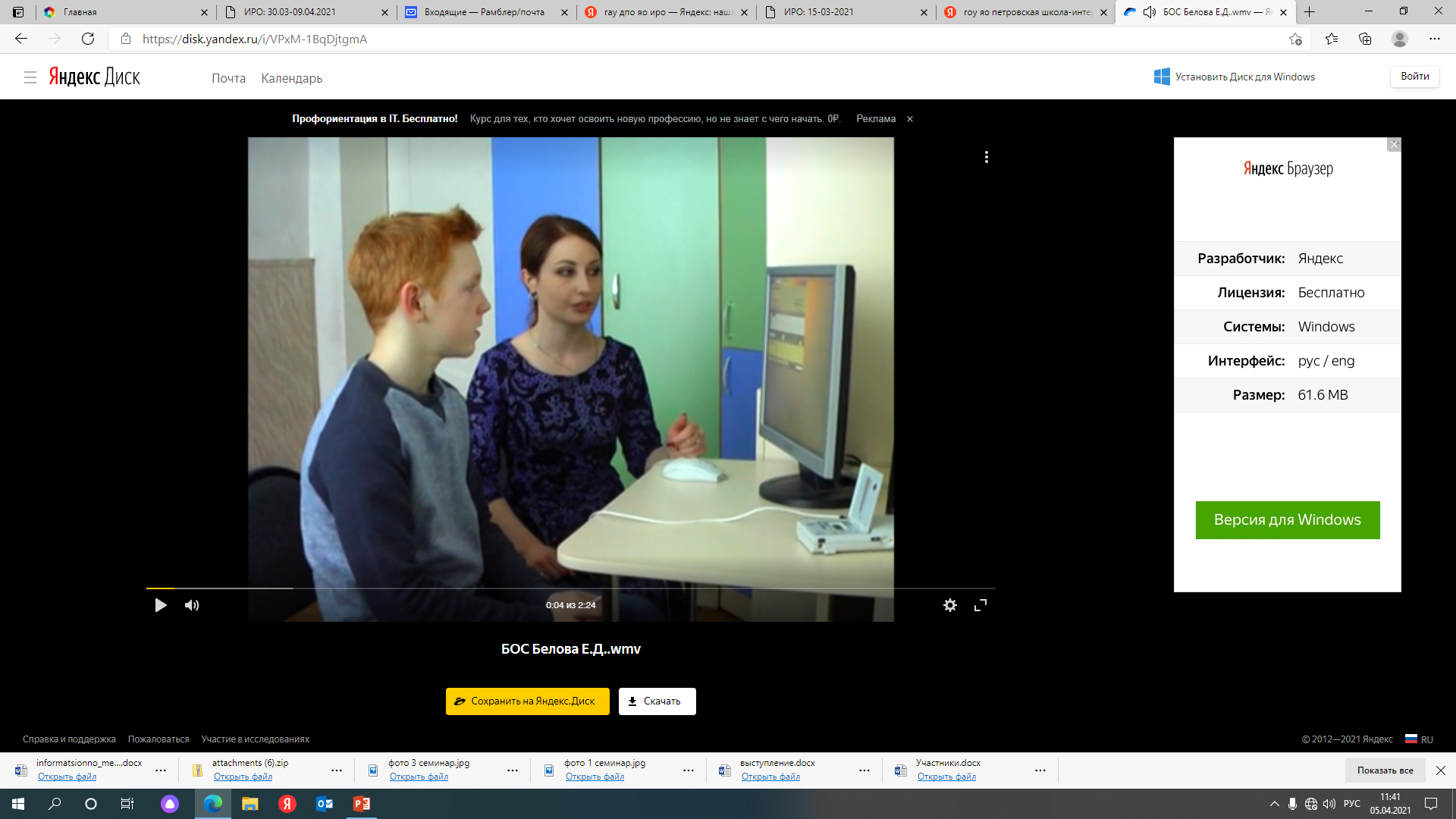 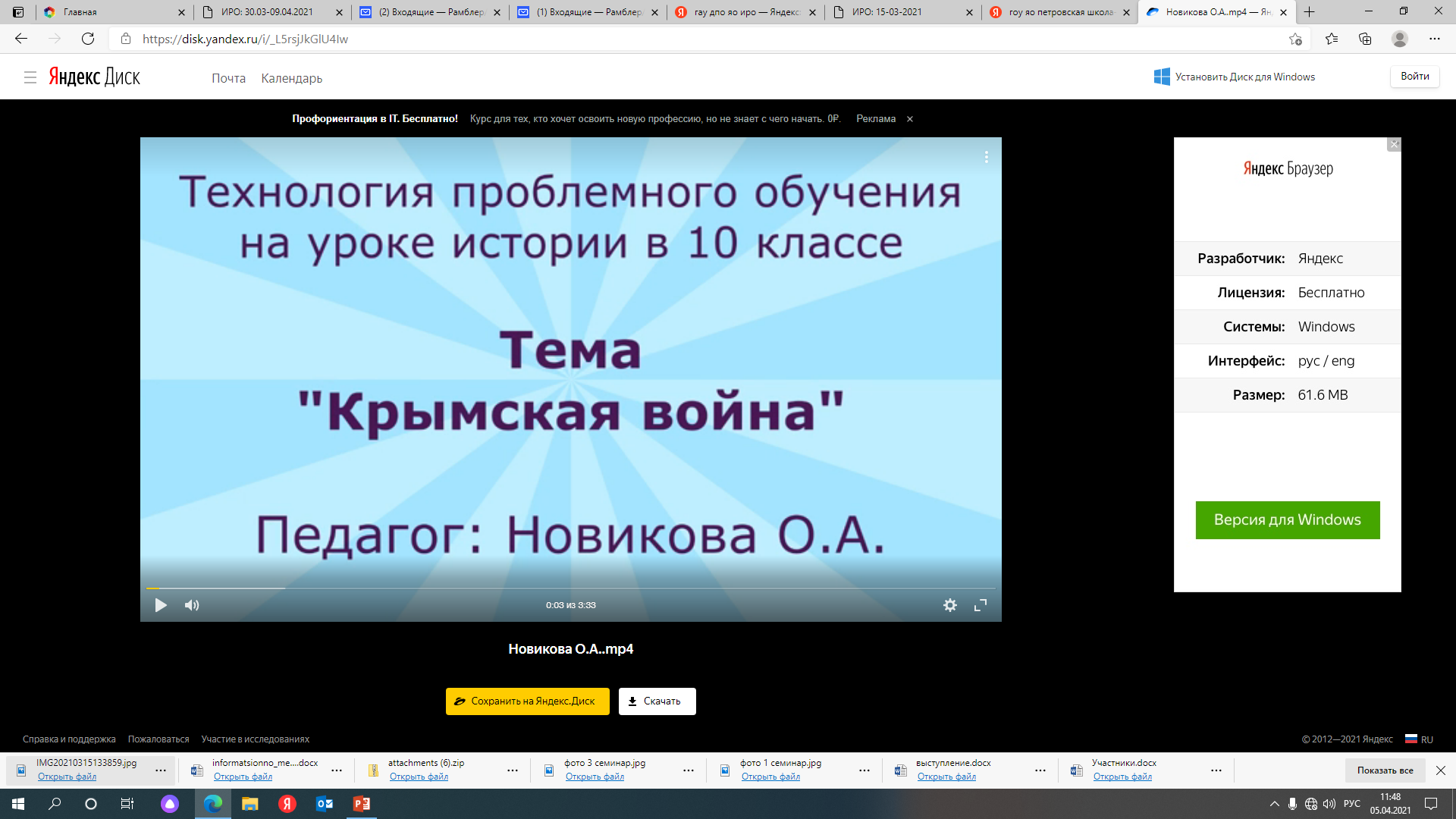 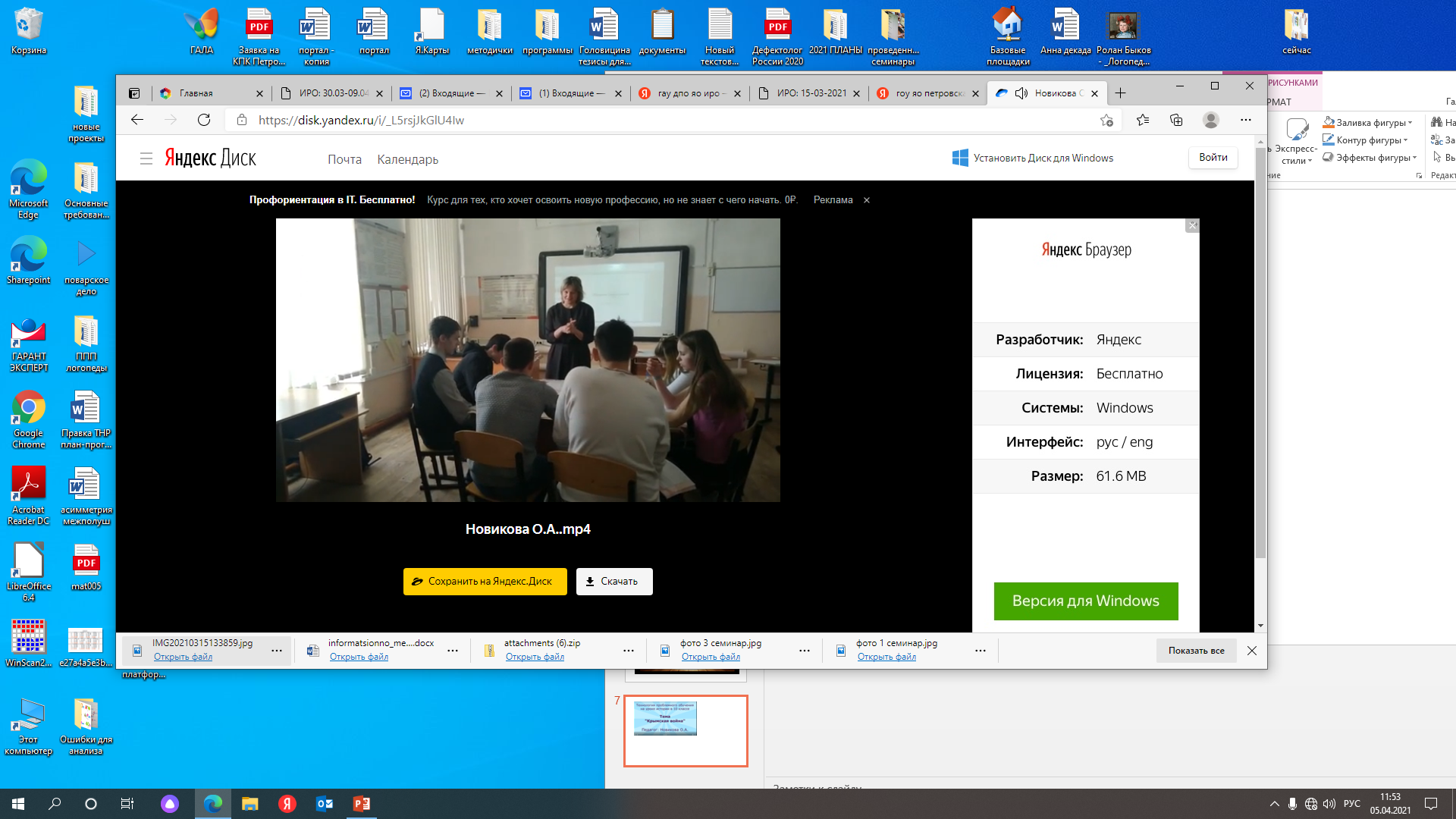 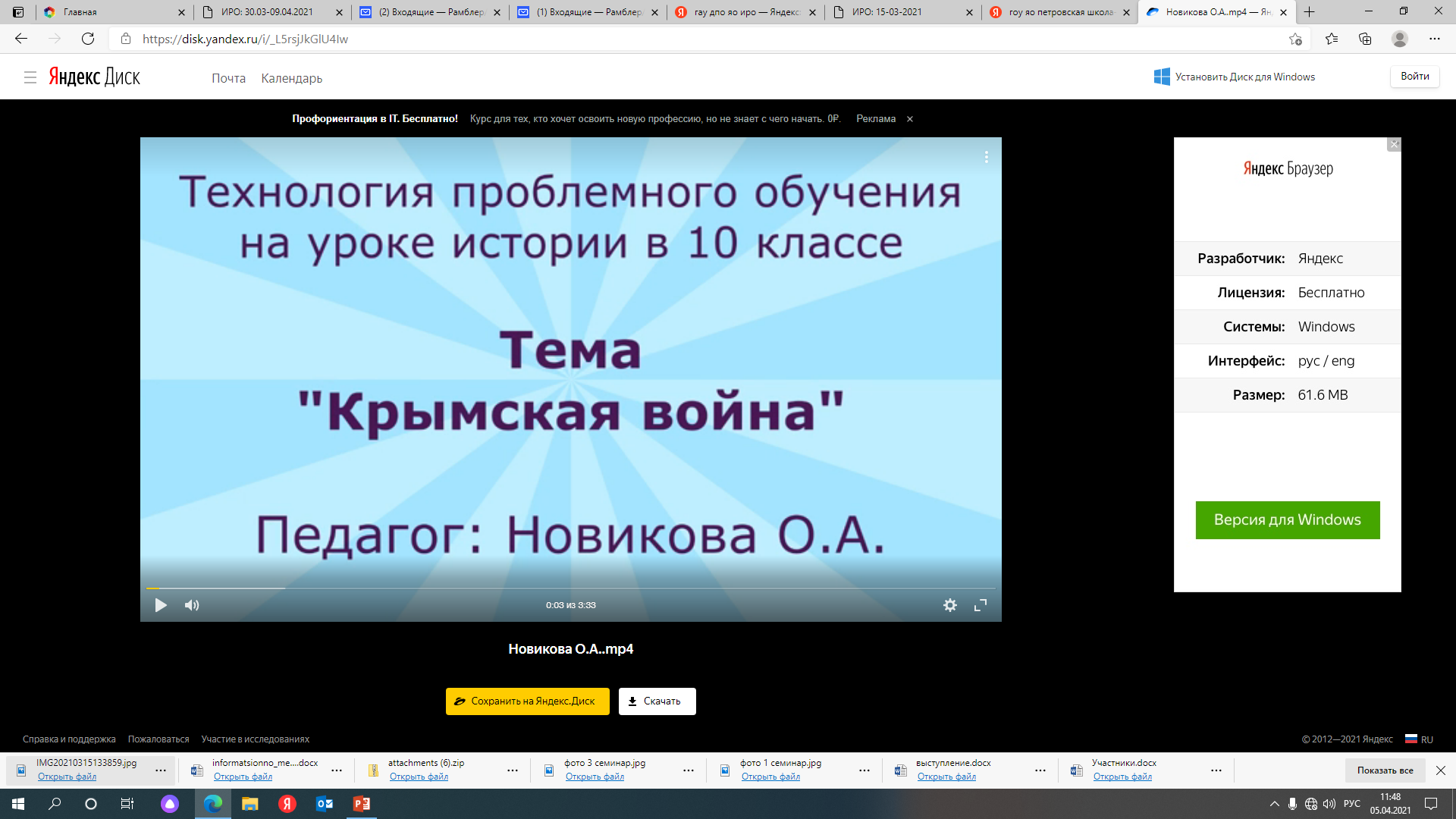 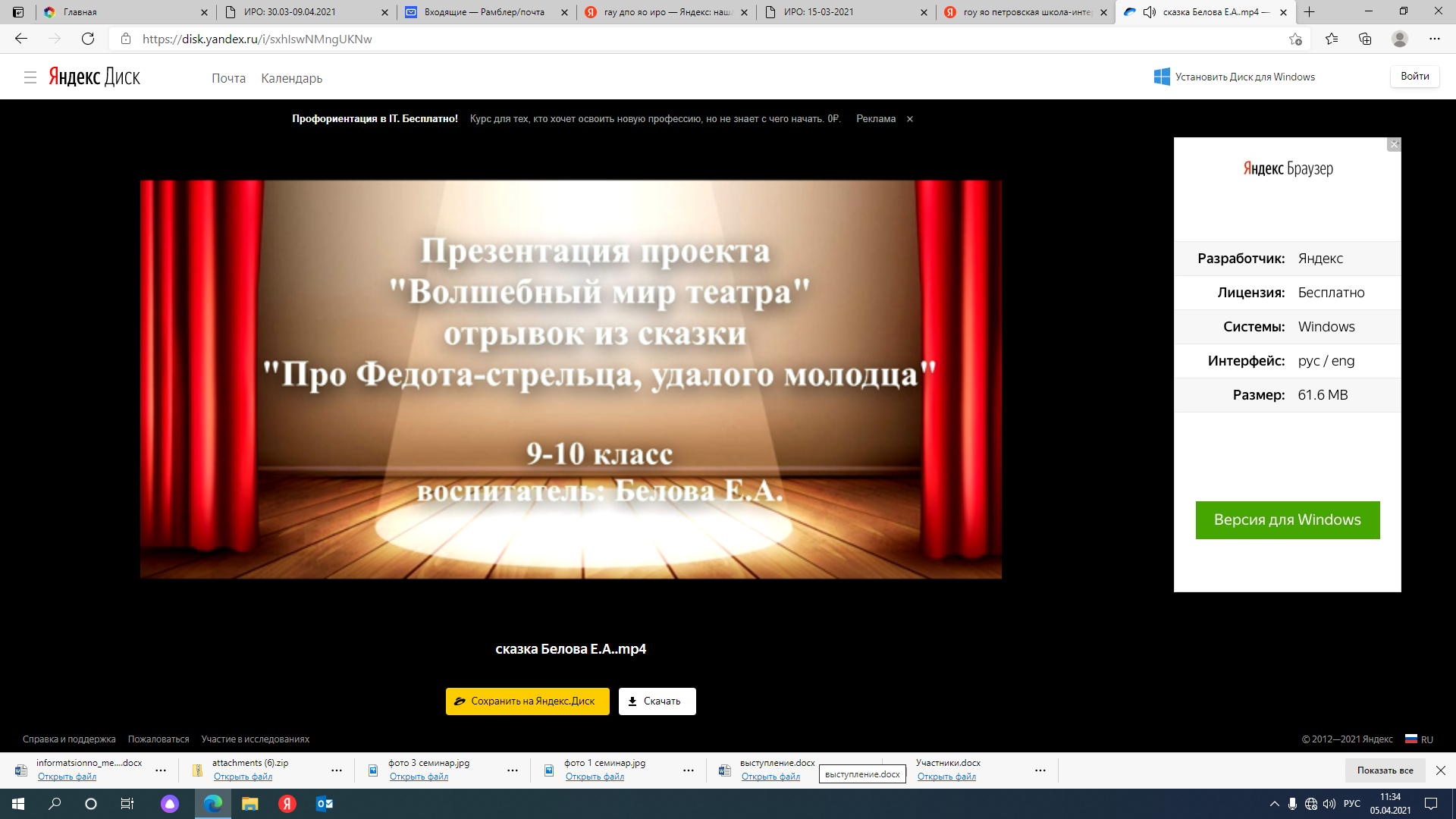